Boosted Decision Trees In Particle Physics
Presenter: James Shaddix
Plan
Develop the algorithm:
1. Decision Trees
2. Random Forests
3. Boosted Decision Tree

MiniBooNE Experiment
Decision Trees
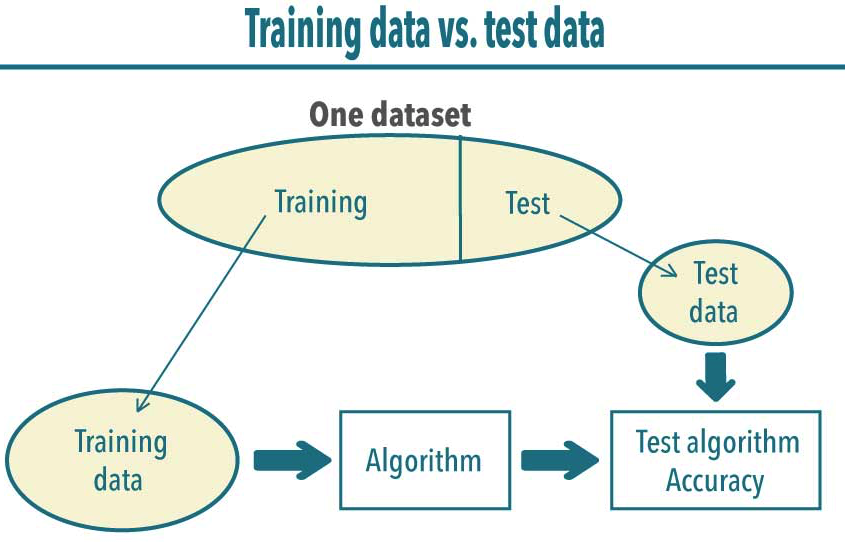 Machine Learning
   Algorithm 

Supervised Learning 
   Algorithm

 Solves Classification (Discrete) and 
   Regression
 (Continuous) Problems
Will it Rain Tomorrow?
Nodes:     1.) Root Node     2.) Decision Node     3.) Leaf Node
Creating a Decision Tree:
Essential Question:
	- What question should we ask at a node?

Algorithms: CART, C4.5,CHAID, MARS
	- Greedy Algorithms

Cost Function: 
	- Information Gain: Metric for strength of the question
CART Algorithm
Determine Candidate questions
Use Features as Boundary Values:
Is: (Temp >= 70)        (Temp >= 20)        (Temp >= 50) 
Is: (Wind >= 3)          (Wind >= 5)           (Wind >= 7)
Is: (Pressure >= 22)  (Pressure >= 35)  (Pressure >= 40)
Gini Impurity: Metric For Measuring the purity of a Node
Gini Impurity and information Gain
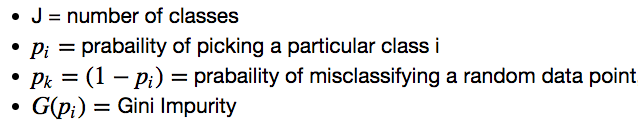 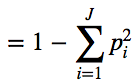 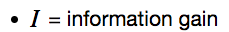 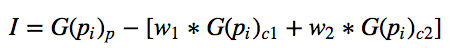 Improving A Decision Tree
Problems:
1.    Tends to overfit the data
2.    Tends to have high variance
3.    Results are biased towards classes that appear more often

Stopping Condition:
   - Reduces chance of over fitting
   - Uses Majority Vote

Pruning:
- Decrease the size of the tree
Reduces chance of over fitting
Reduced Error Pruning
Random Forest
Ensemble Learning Algorithm
   -  Makes use of many decision trees (which are deterministic)
   -  Decreases Variance of our algorithm
Use Bagging to resample the data        instability
- Stratified Random Sampling
Different Features compose questions   instability
Weak Learners                                     Strong Learner
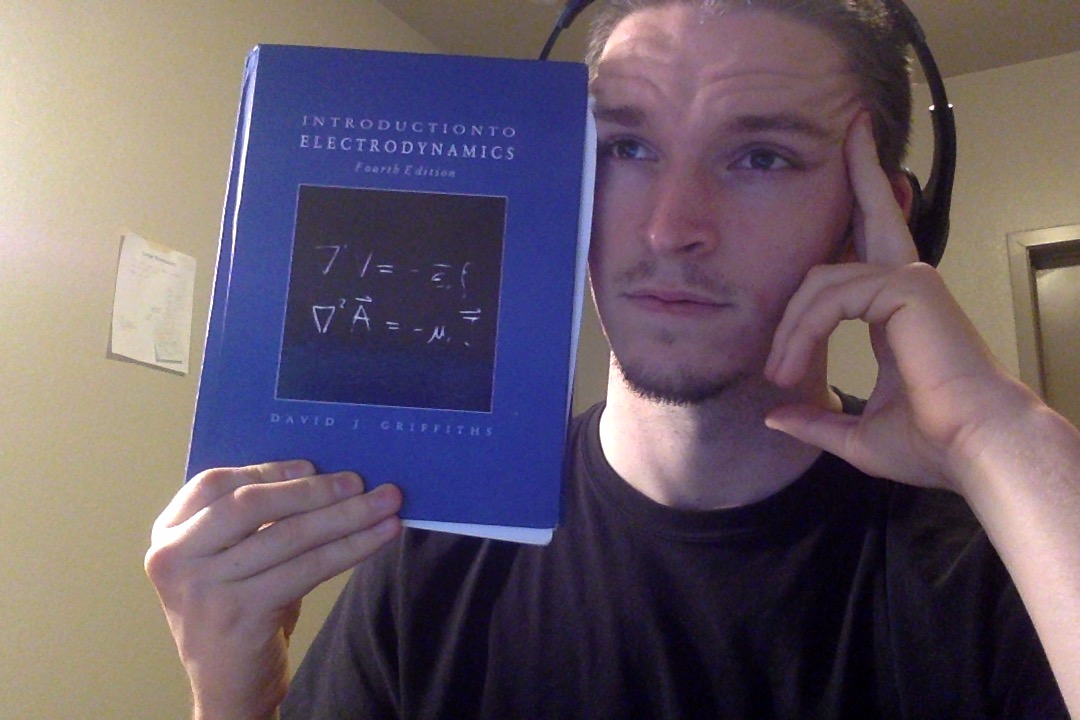 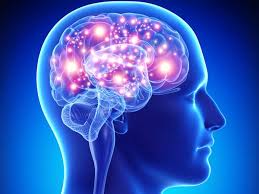 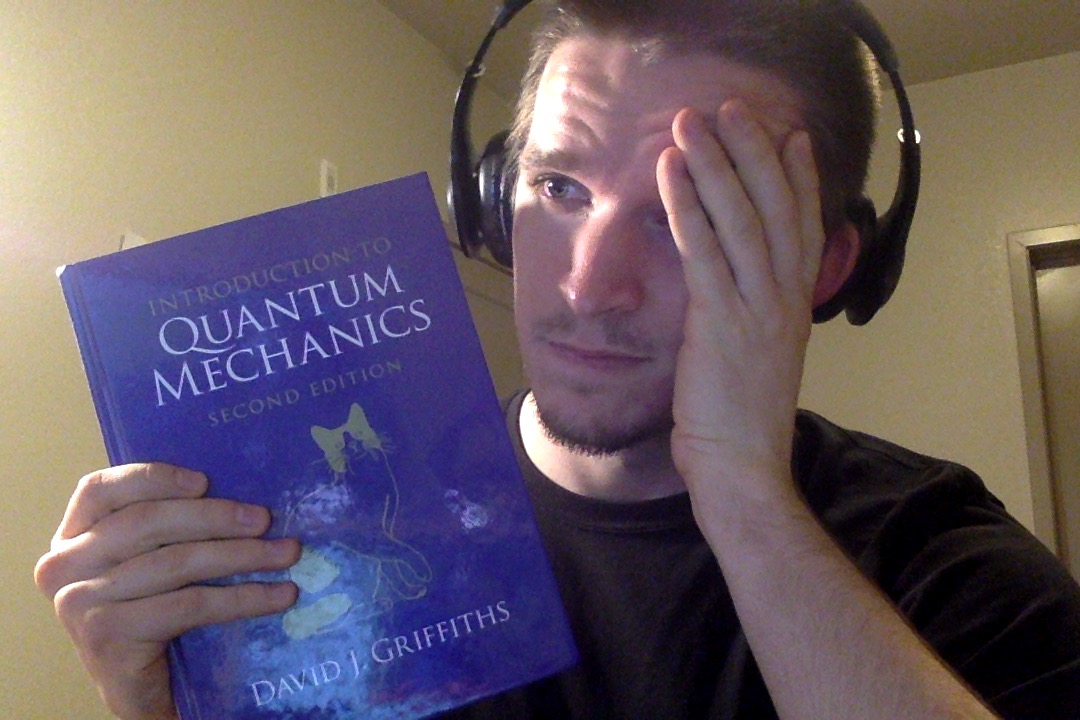 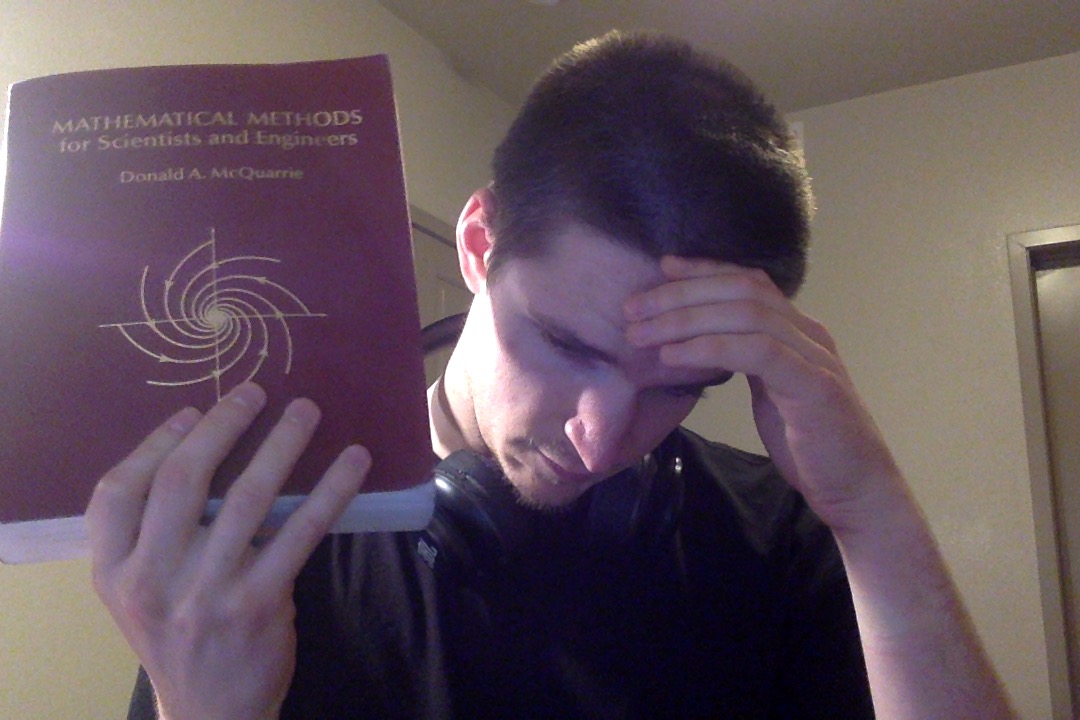 Boosted Decision Trees with AdaBoosting
Reduces chance of over fitting our data.

How does it work?
Create decision trees that are weighted based on performance.
Assign weights to data points based on misclassifications.
Determine what data points to train on based on weights
	- If data is classified correctly reduce the weight
	- if data is classified incorrectly increase the weight
Mini BooNE
Experiment done at Fermi Lab
	- studying neutrino interactions
Created a model using Monte Carlo samples.
Tested various classifying techniques:
(ANN) Artificial Neural Networks
Boosted Decision Trees
Boosted decision trees worked 20-80% better than ANN’s.
Training parameters: hit topology, timing of events, scintillation light, etc..
Questions?